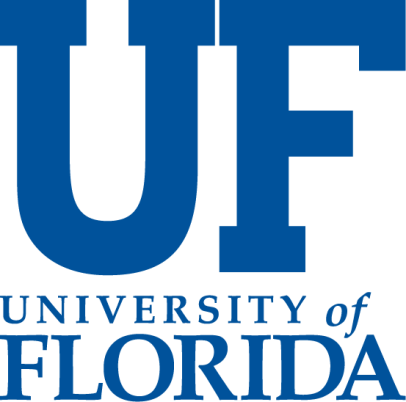 [Poster Title]
[Presenters Names & Affiliations]
HEADING 4 – move as needed
HEADING 1 – move as needed
HEADING 3 – move as needed
TEXT/CHART/PICTURE
Move as needed
TEXT/CHART/PICTURE
Move as needed
TEXT/CHART/PICTURE
Move as needed
HEADING 2 – move as needed
TEXT/CHART/PICTURE
Move as needed
HEADING 5 – move as needed
TEXT/CHART/PICTURE
Move as needed
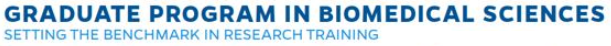 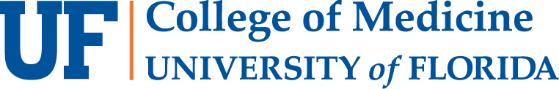